WELCOME
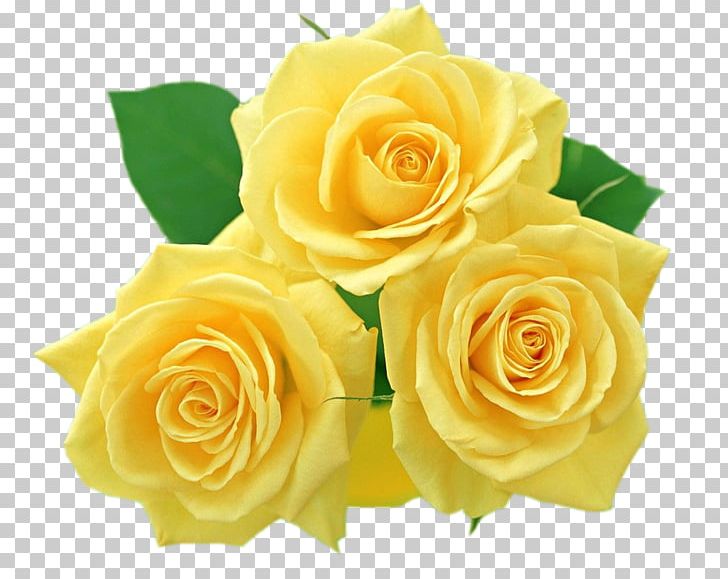 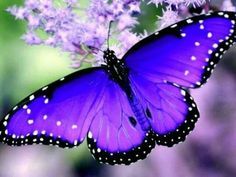 IDENTITY OF TEACHER:
ASMA HUQ
Asst. teacher,English.
Motijheel Govt. Girls’ High School,Dhaka.
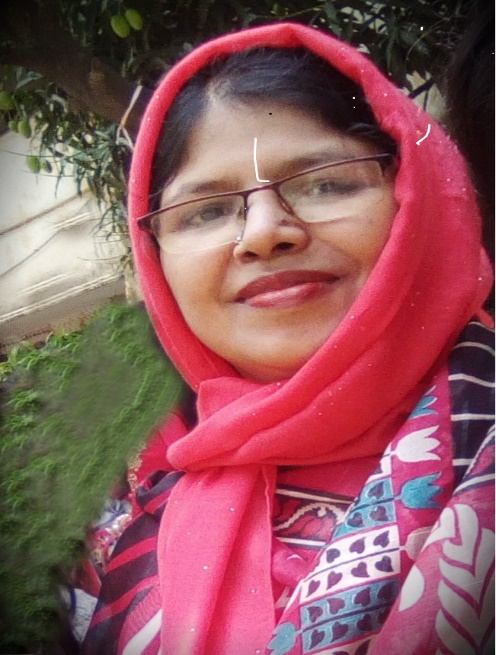 INTRODUCTION OF THE LESSON:
SUBJECT  : ENGLISH FIRST PAPER       

UNIT        :  THREE
LESSON    :   SIX
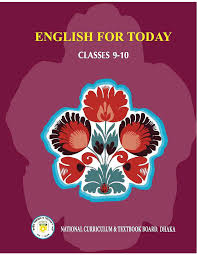 LEARNING OUTCOMES:

After reading the lesson students
 will  be able to

Talk about events and festivals
Ask and answer questions
See  the pictures:
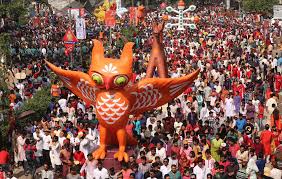 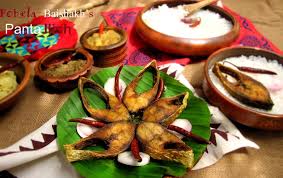 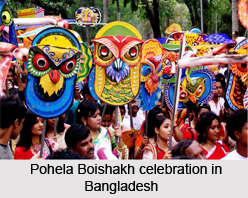 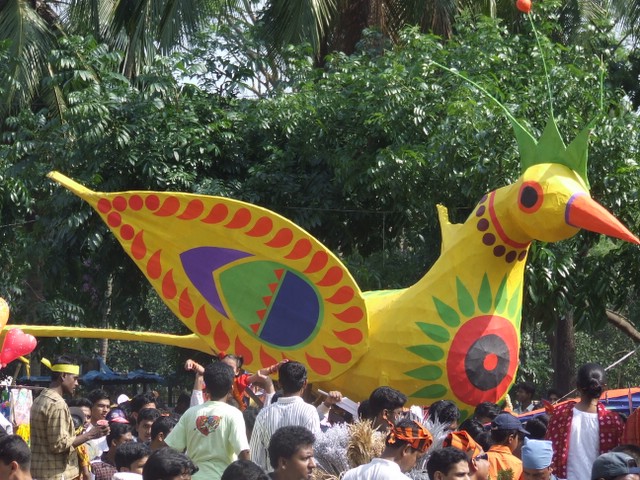 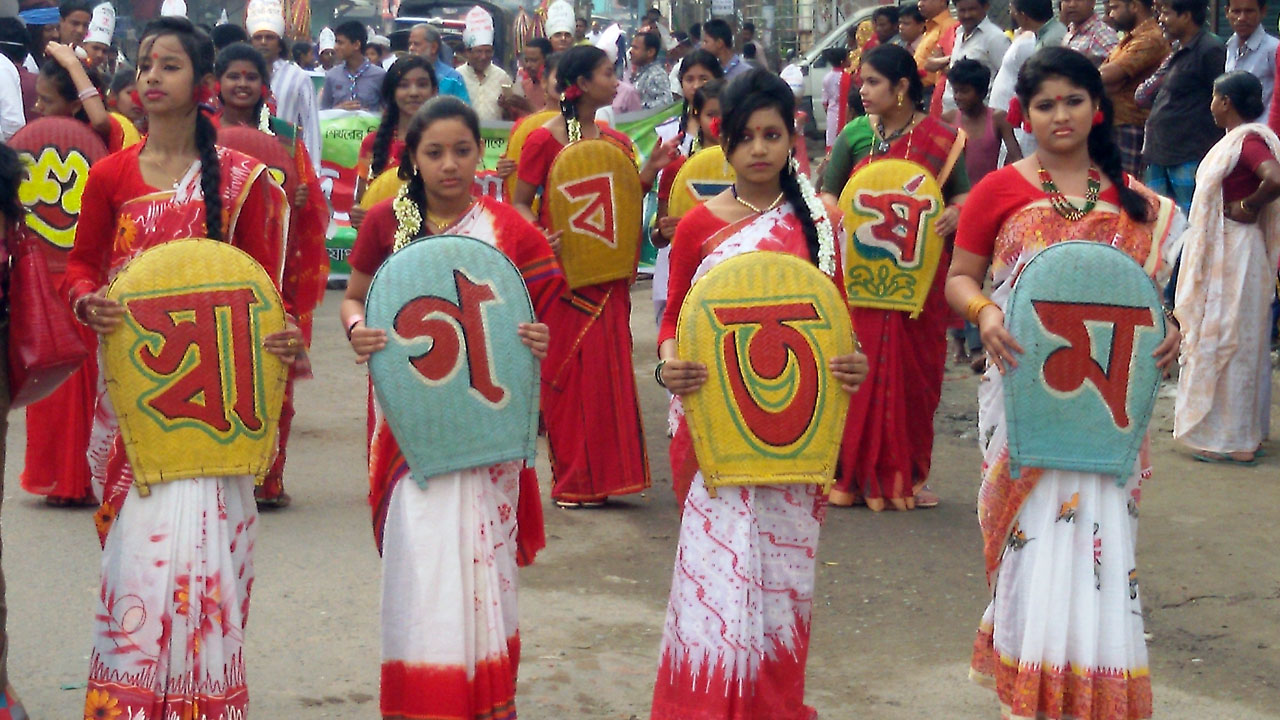 TODAY WE ARE GOING TO READ ABOUT
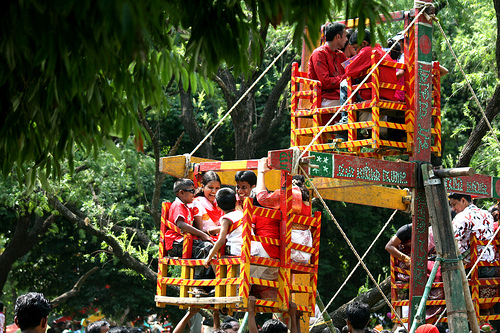 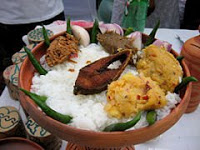 ‘PHOHELA BOISHAKH’
Loud reading
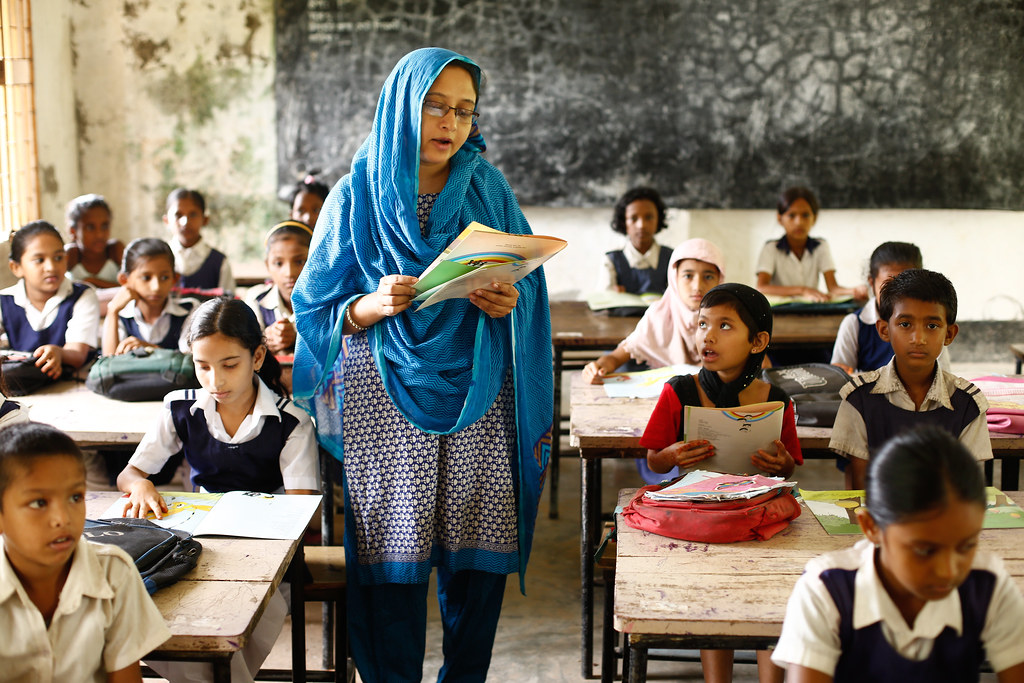 SILENT READING
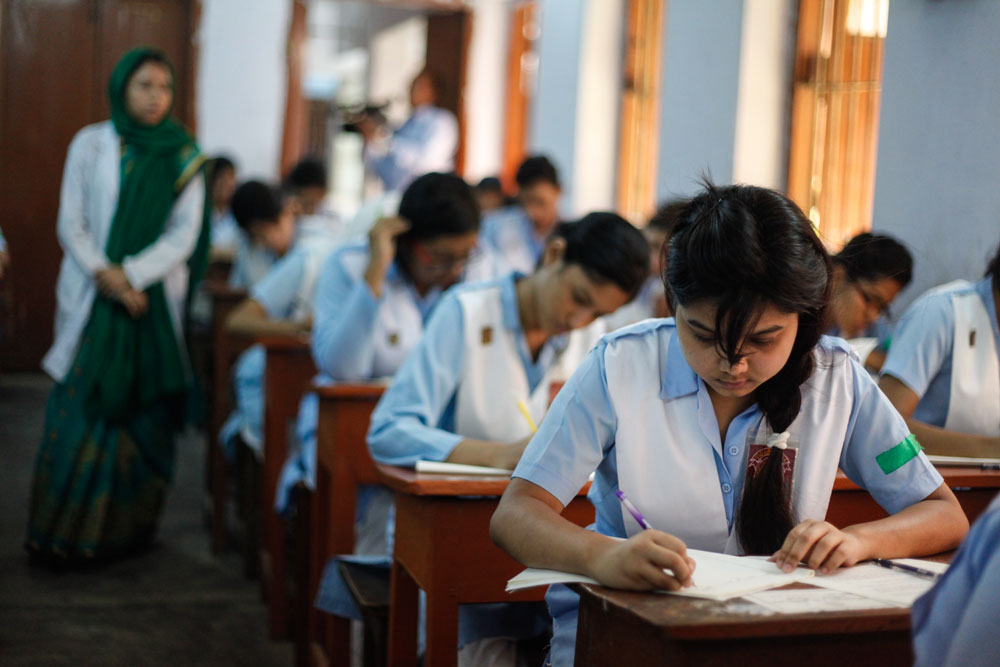 Read the text at page 39 silently.
PAIR WORK:
Choose the correct answer from the following alternatives: 

1.The word ‘special’means --------
Typical  (b) normal  (c)  particular (d) definite
2.What does the word ‘unity’in the passage refer to?
Similarity  (b)  oneness 
 (c)  same  (d)  unilateral
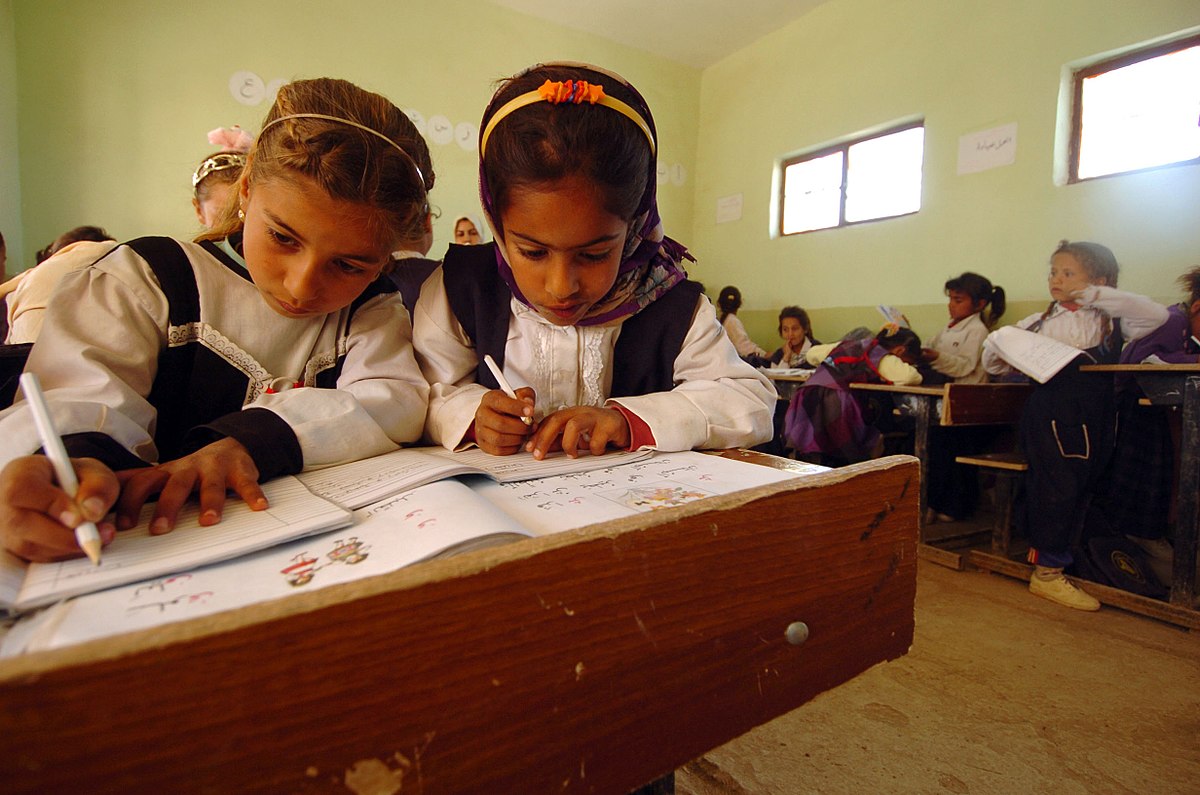 GROUP WORK:
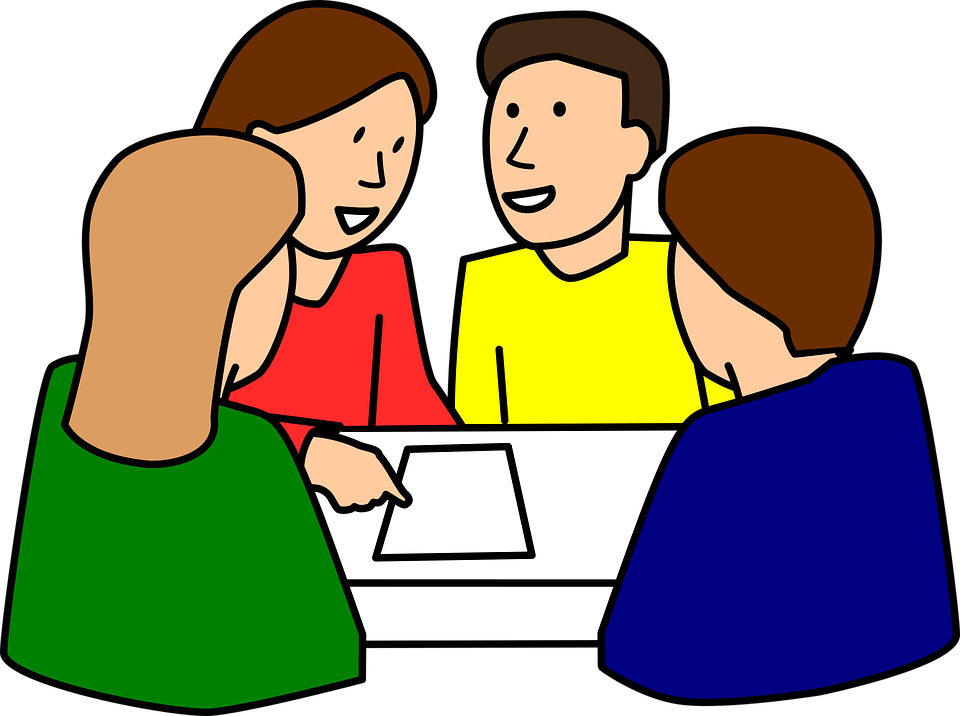 I. How is Pohela Boishakh celebrated?
2.Describe the singnificance of Pohela Boishakh.
EVALUATION:
Fill in each  blank with sutible word:
1.-----  brings out a colourful prpcession.
2.On Pohela Boishakh people ----- traditional food.
3.The day is ----- all over the country.

Answer:
1.The Institute od Fine Arts   2.take  3. observed
HOME WORK
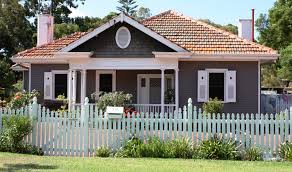 Write a letter to your friend describing your experience of celebrating Pohela Boishakh .
.
THANK YOU
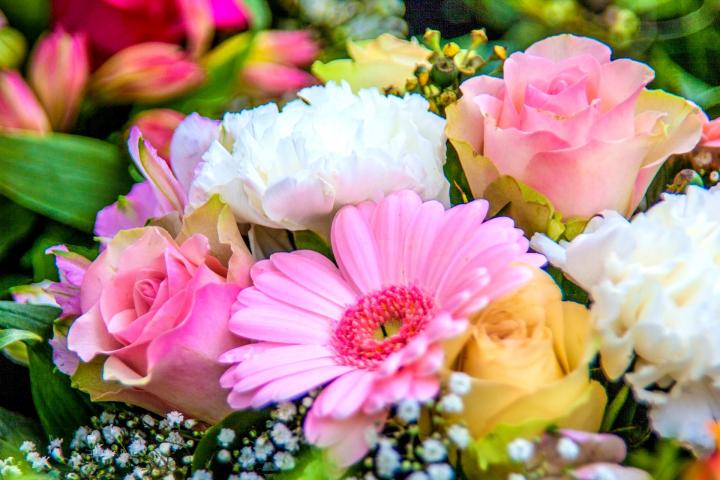